Licensed Child Care Daily COVID-19 Health Screening Checklist
for Children Attending Child Care Centres
1.  Does this child have any of the following new or worsening symptoms? (without the use of fever-reducing medication such as Tylenol, Advil, acetaminophen or ibuprofen)
An enhanced screening process must be completed daily in licensed child care settings, as per Ministry of Health direction.  The responses you provide will be used to determine your child’s eligibility to enter the program on the current day.  The health of children, families and the clients of essential workers who access this child care program depends on your honesty and accuracy in completing this screening tool.
Fever and / or chills (A fever is a temperature of 37.8 degrees Celsius or higher).
Cough (continuous, more than usual), including croup.  Croup is often a barking cough and whistling noise when breathing.  Not related to other causes such as asthma, reactive airways, or other known causes or conditions they already have.
Shortness of breath (out of breath, unable to breathe deeply). Not related to other causes or conditions you already have such as asthma.
Child name: ____________________________________________________________________________
Decrease or loss of smell or taste.  New and not related to other causes or conditions you already have such as seasonal allergies, or neurological disorders.
:
AM
PM
Nausea, vomiting  and/ or diarrhea.  Not related to known causes such as irritable bowel syndrome, anxiety, menstrual cramps., or other known causes or conditions they already have
2. Did the child receive their final (or second in a two-dose series) COVID-19 vaccination dose more than 14 days ago, or have they tested positive for COVID-19 in the last 90 days and have since been cleared?
Continue
Continue
No
No
No entry.  Isolate and contact Health Care Professional for guidance or obtain COVID-19 test.
Yes
Yes
Skip questions 3,4,5. Continue to question 6
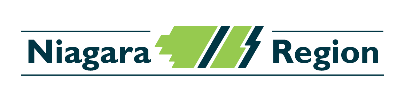 V.9. Last updated: September 7, 2021
Pg. 1 of 3
3. Is someone that the child lives with currently experiencing any new COVID-19 symptoms and/or waiting for test results after experiencing symptoms?
 
If the individual experiencing symptoms received a COVID-19 vaccination in the last 48 hours and is experiencing mild fatigue, muscle aches, and/or joint pain that only began after vaccination, select “No”
4. In the last 10 days, has this child been identified as a “close contact” of someone who currently has COVID-19?

If public health has advised you that you do not need to self-isolate, select “No”
5. In the last 10 days, has the child received a COVID Alert exposure notification on their cell phone?

If they already went for a test and got a negative result, select “No”
6. In the last 14 days, has this child travelled outside of Canada AND:
Been advised to quarantine as per the federal quarantine requirements 
     AND/OR
Is the child under the age of 12 and not fully vaccinated?

If travel was solely due to a cross border custody arrangement, select “No.”
Continue
Continue
Continue
Continue
No
No
No
No
Yes
Yes
Yes
Yes
No entry.  Isolate.
No entry.  Isolate.
No entry.  Isolate.
No entry.  Isolate.
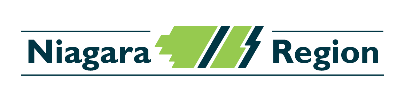 V.9. Last updated: September 7, 2021
Pg. 2 of 3
7. Has a doctor, health care provider or public health unit told you that the child should currently be isolating (staying at home)?

This can be because of an outbreak or contact tracing.
8. In the last 10 days, has the child tested positive on a rapid antigen test or a home-based self-testing kit?

If the child has since tested negative on a lab-based PCR test, select “No.”
Collection of personal information
Privacy Statement
Continue
Entry
No
No
Yes
Yes
No entry.  Isolate.
No entry.  Isolate.
Parent/caregiver name:   _______________________   Parent/caregiver Signature:____________________________
Employee initials: _____________
V.9. Last updated: September 7, 2021
Pg. 3 of 3